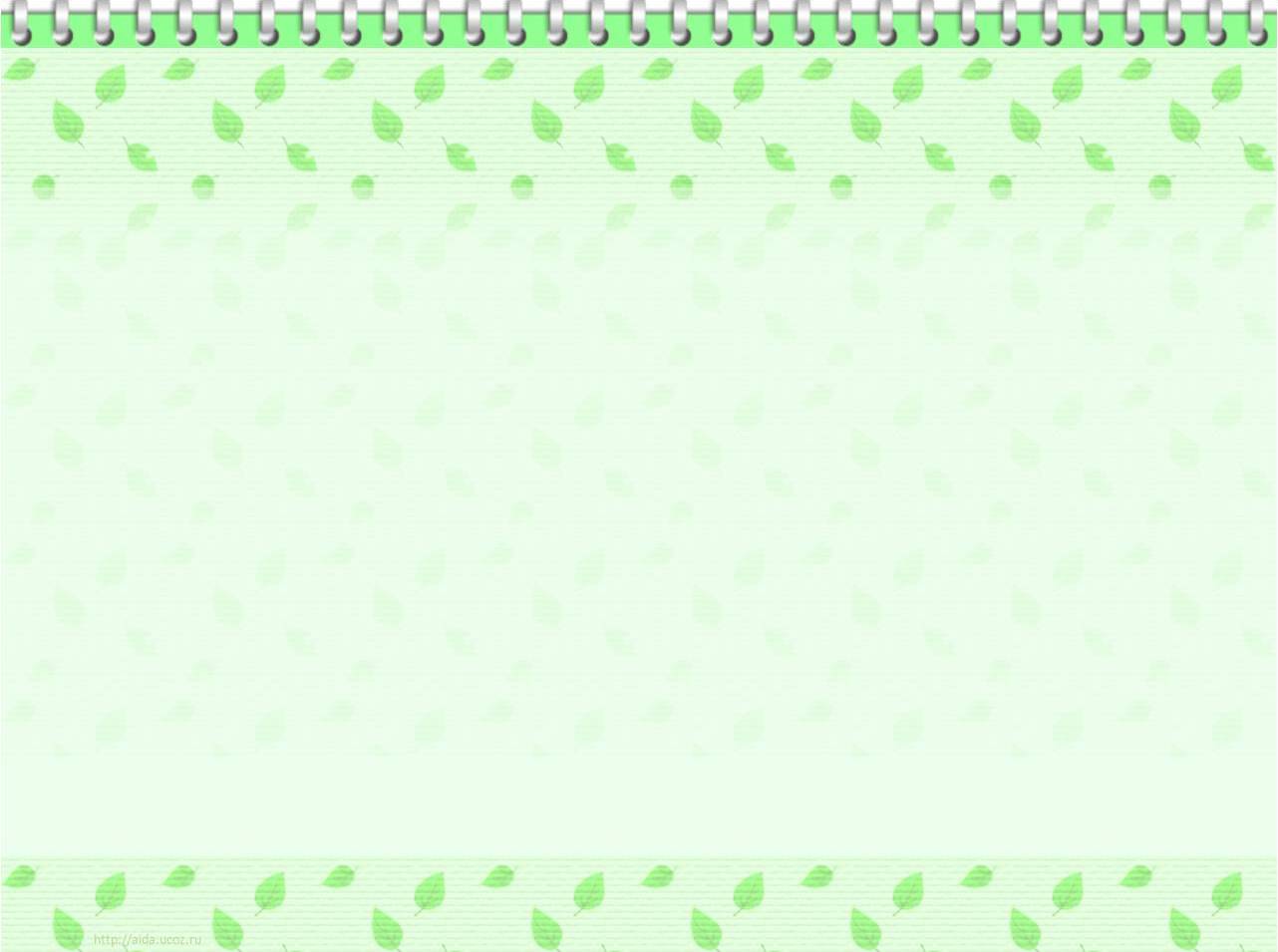 Поле чудес
на английском языке
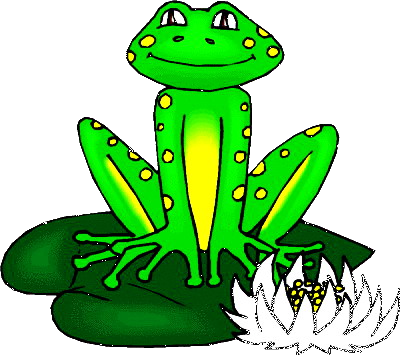 f
r
o
g
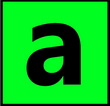 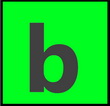 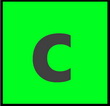 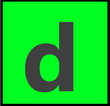 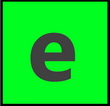 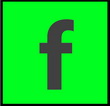 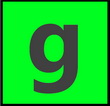 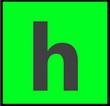 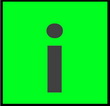 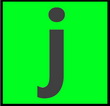 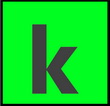 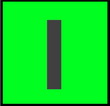 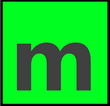 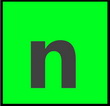 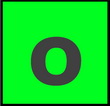 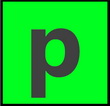 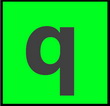 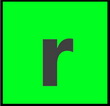 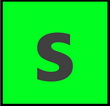 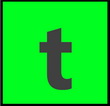 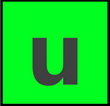 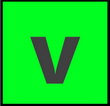 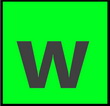 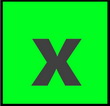 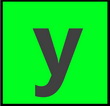 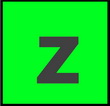 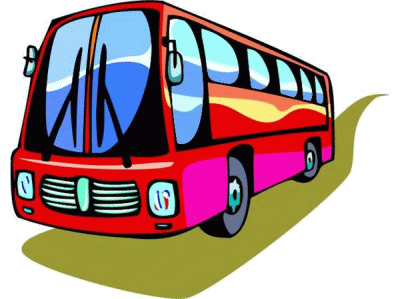 b
u
s
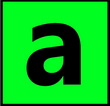 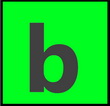 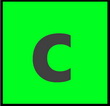 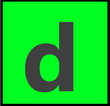 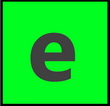 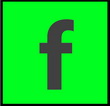 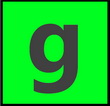 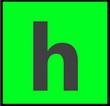 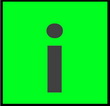 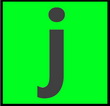 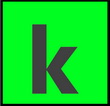 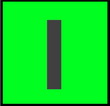 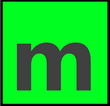 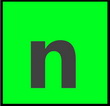 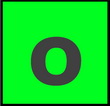 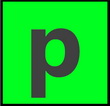 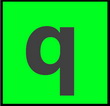 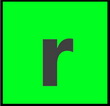 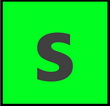 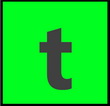 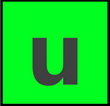 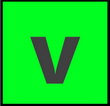 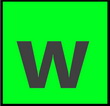 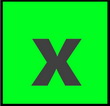 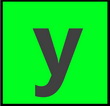 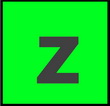 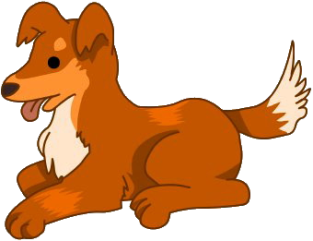 d
o
g
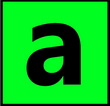 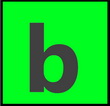 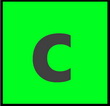 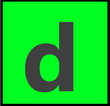 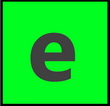 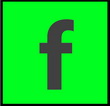 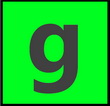 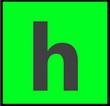 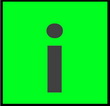 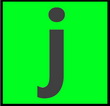 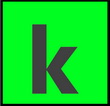 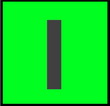 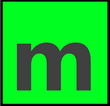 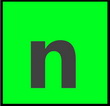 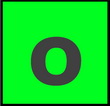 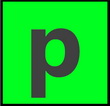 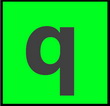 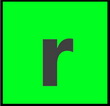 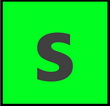 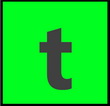 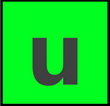 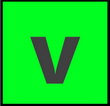 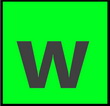 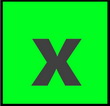 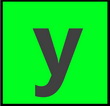 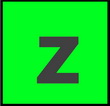 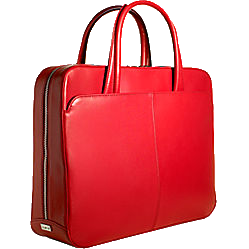 b
a
g
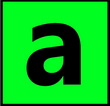 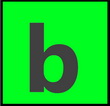 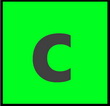 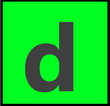 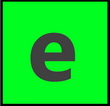 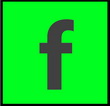 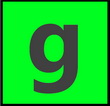 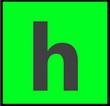 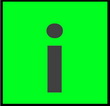 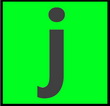 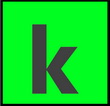 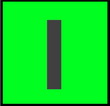 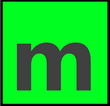 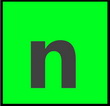 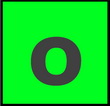 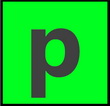 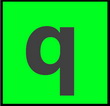 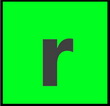 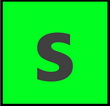 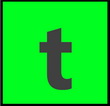 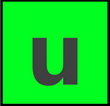 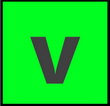 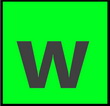 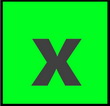 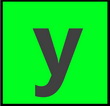 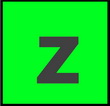 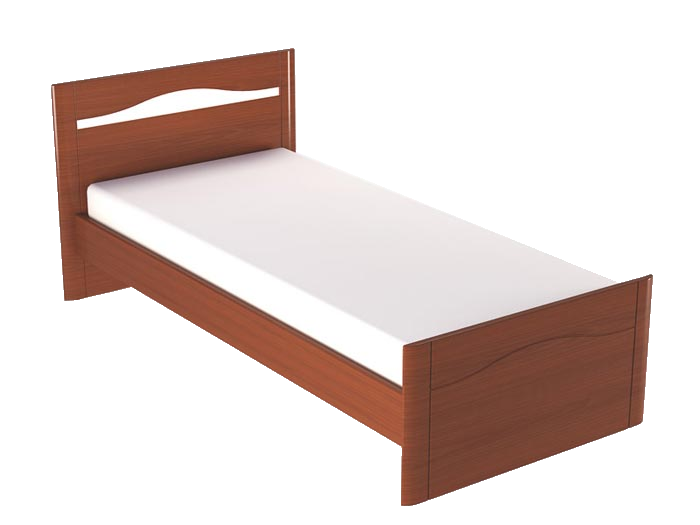 b
e
d
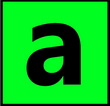 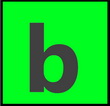 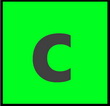 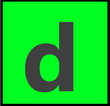 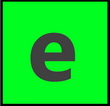 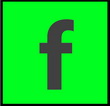 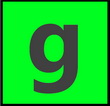 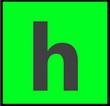 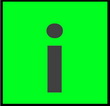 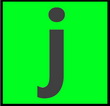 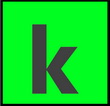 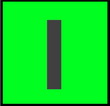 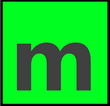 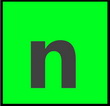 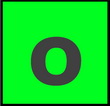 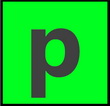 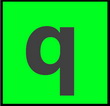 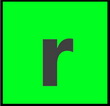 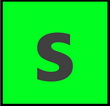 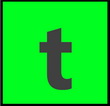 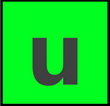 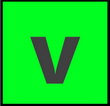 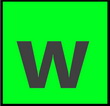 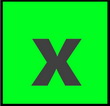 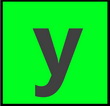 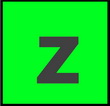 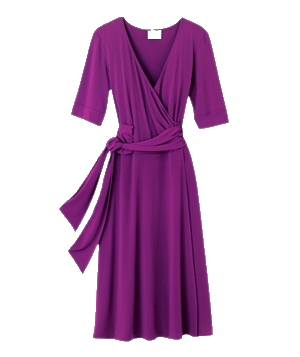 d
r
e
s
s
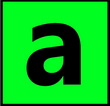 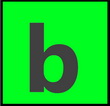 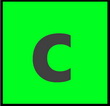 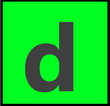 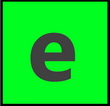 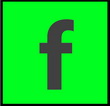 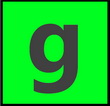 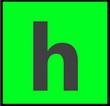 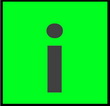 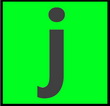 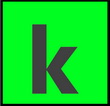 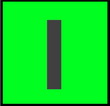 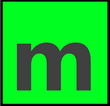 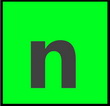 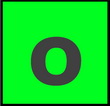 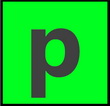 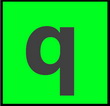 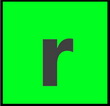 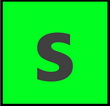 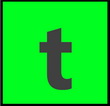 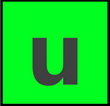 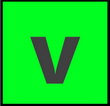 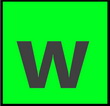 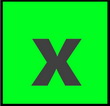 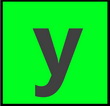 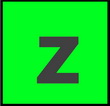 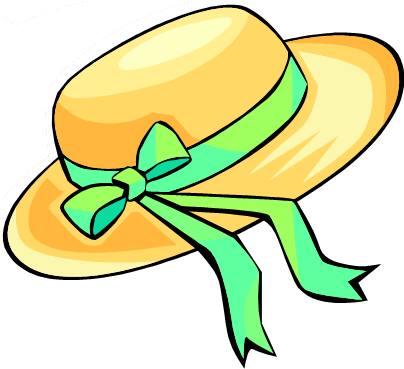 h
a
t
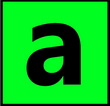 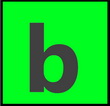 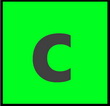 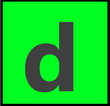 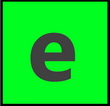 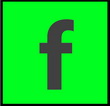 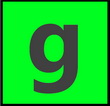 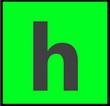 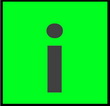 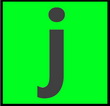 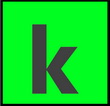 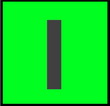 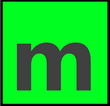 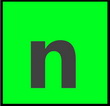 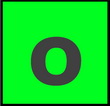 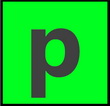 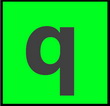 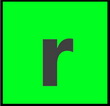 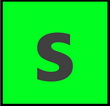 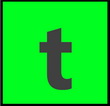 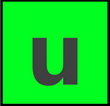 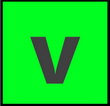 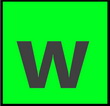 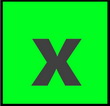 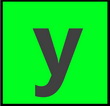 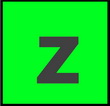 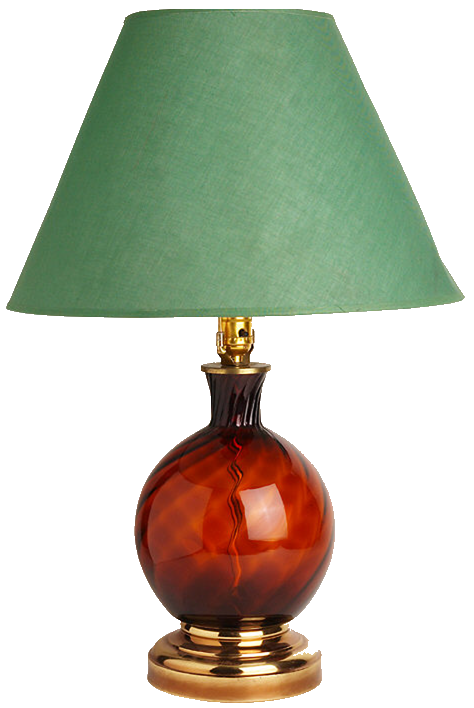 l
a
m
p
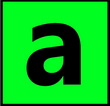 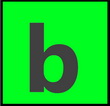 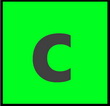 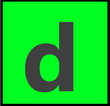 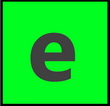 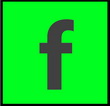 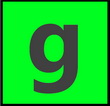 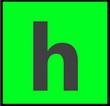 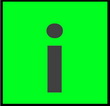 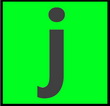 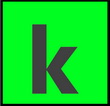 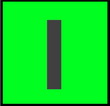 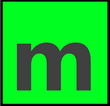 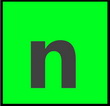 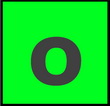 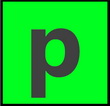 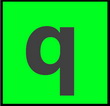 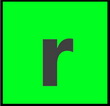 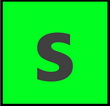 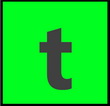 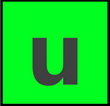 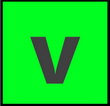 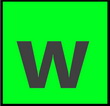 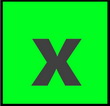 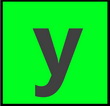 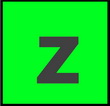 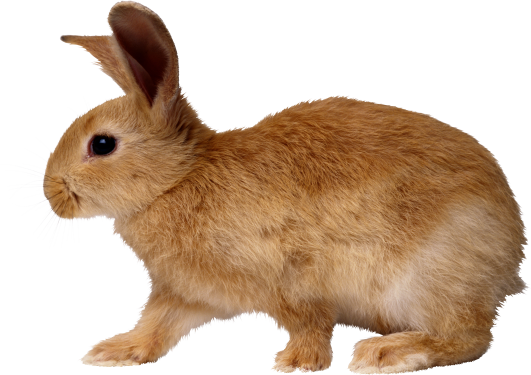 r
a
b
b
i
t
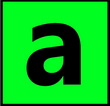 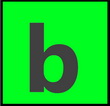 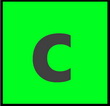 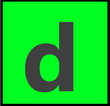 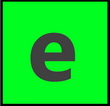 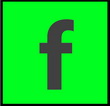 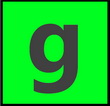 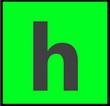 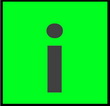 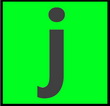 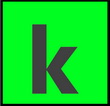 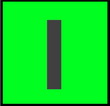 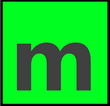 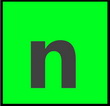 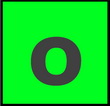 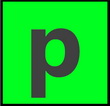 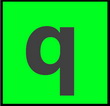 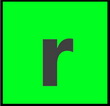 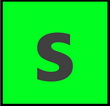 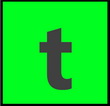 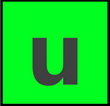 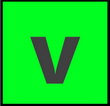 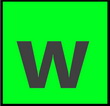 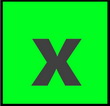 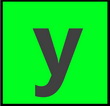 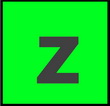 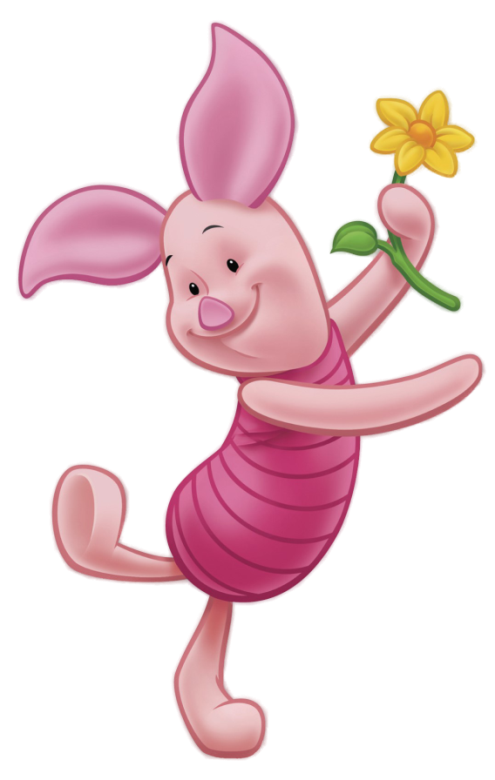 p
i
g
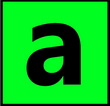 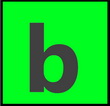 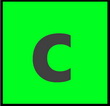 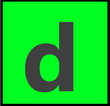 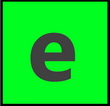 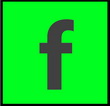 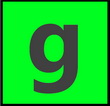 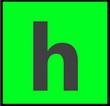 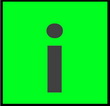 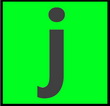 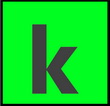 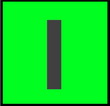 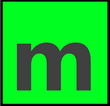 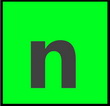 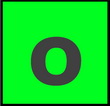 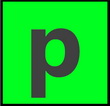 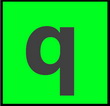 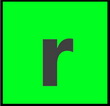 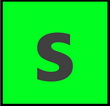 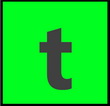 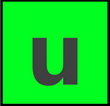 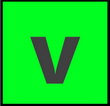 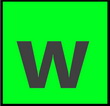 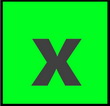 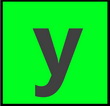 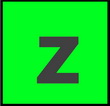 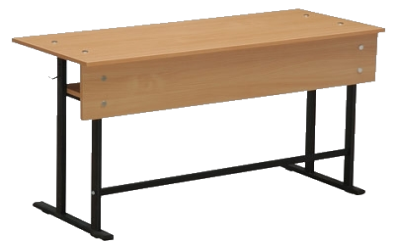 d
e
s
k
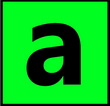 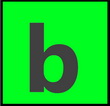 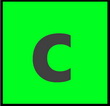 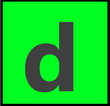 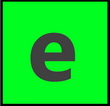 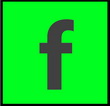 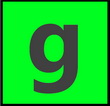 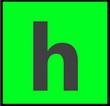 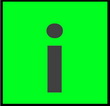 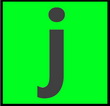 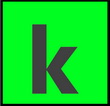 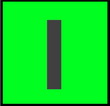 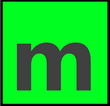 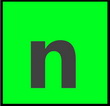 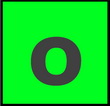 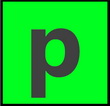 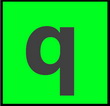 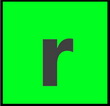 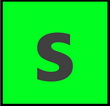 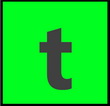 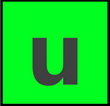 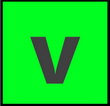 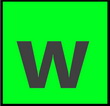 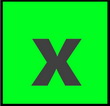 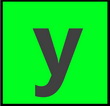 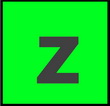 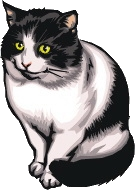 c
a
t
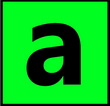 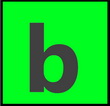 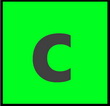 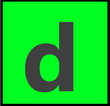 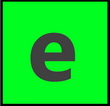 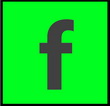 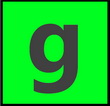 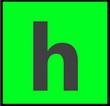 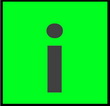 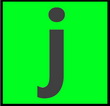 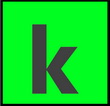 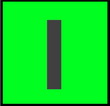 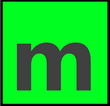 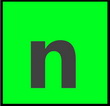 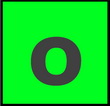 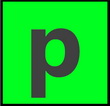 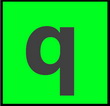 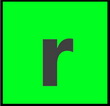 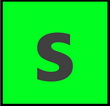 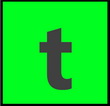 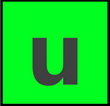 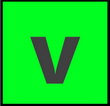 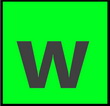 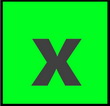 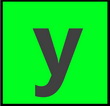 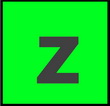 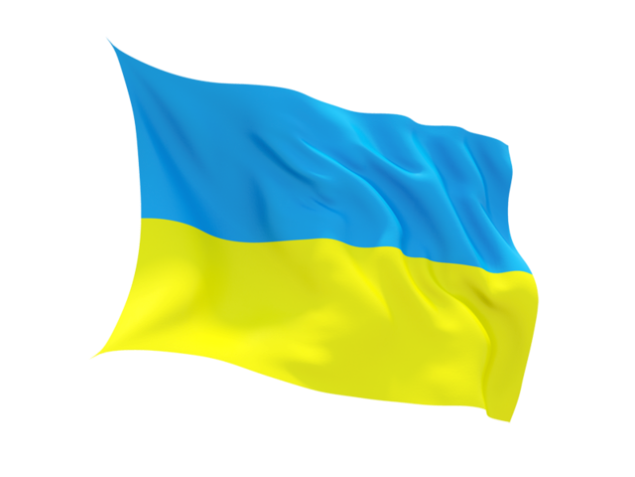 f
l
a
g
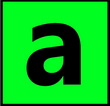 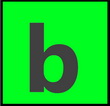 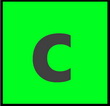 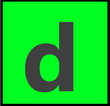 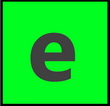 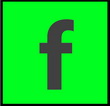 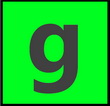 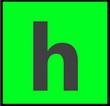 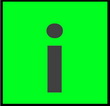 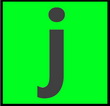 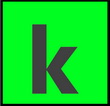 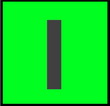 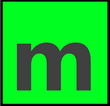 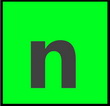 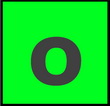 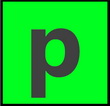 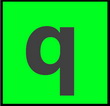 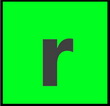 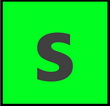 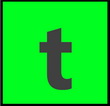 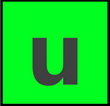 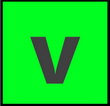 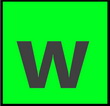 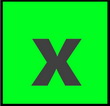 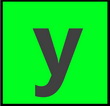 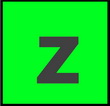 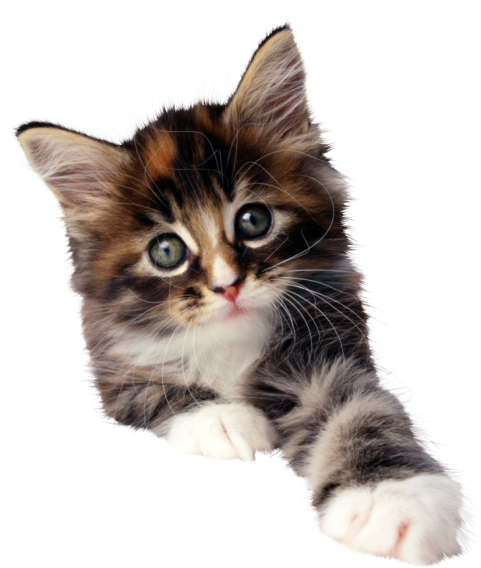 k
i
t
t
e
n
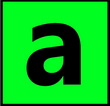 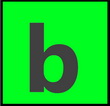 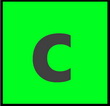 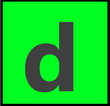 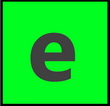 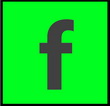 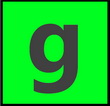 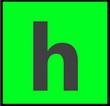 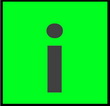 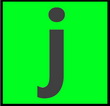 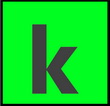 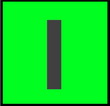 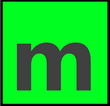 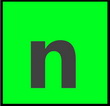 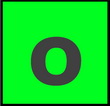 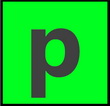 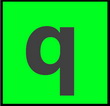 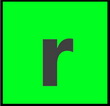 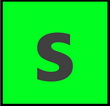 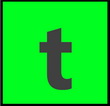 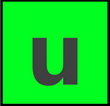 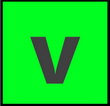 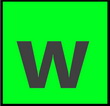 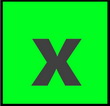 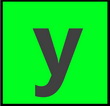 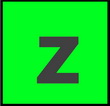 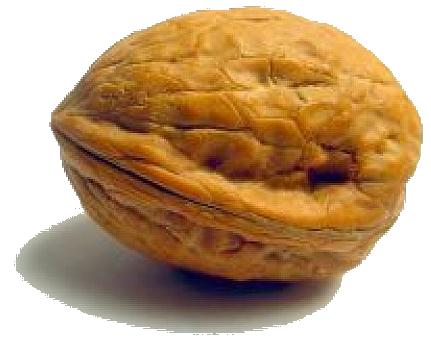 n
u
t
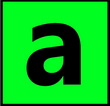 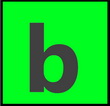 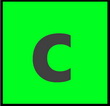 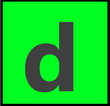 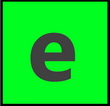 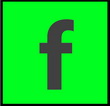 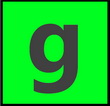 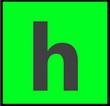 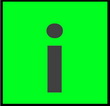 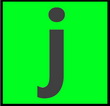 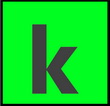 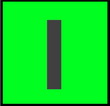 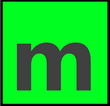 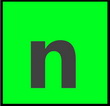 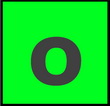 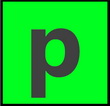 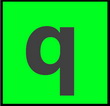 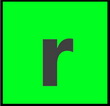 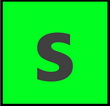 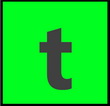 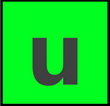 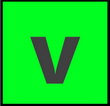 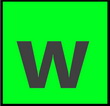 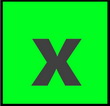 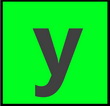 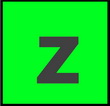 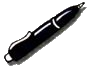 p
e
n
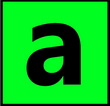 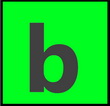 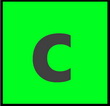 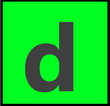 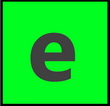 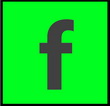 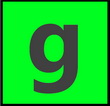 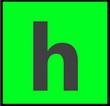 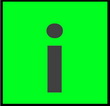 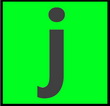 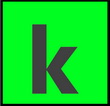 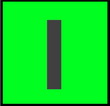 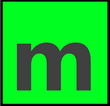 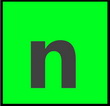 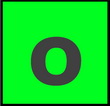 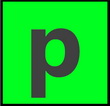 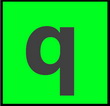 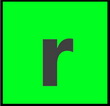 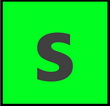 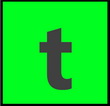 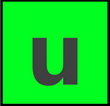 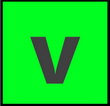 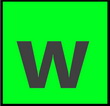 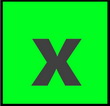 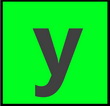 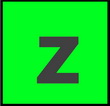 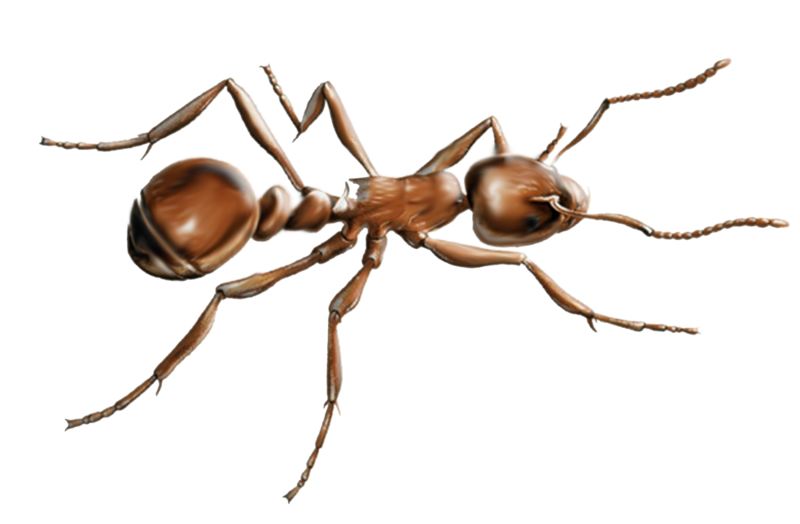 a
n
t
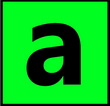 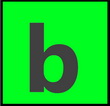 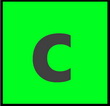 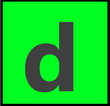 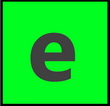 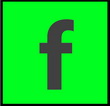 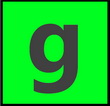 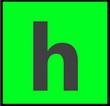 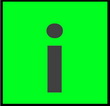 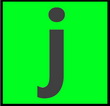 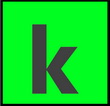 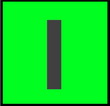 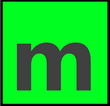 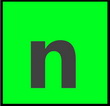 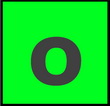 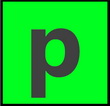 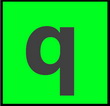 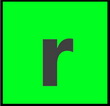 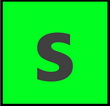 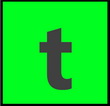 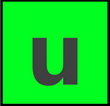 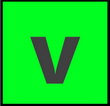 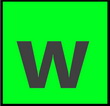 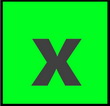 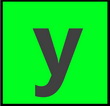 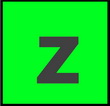 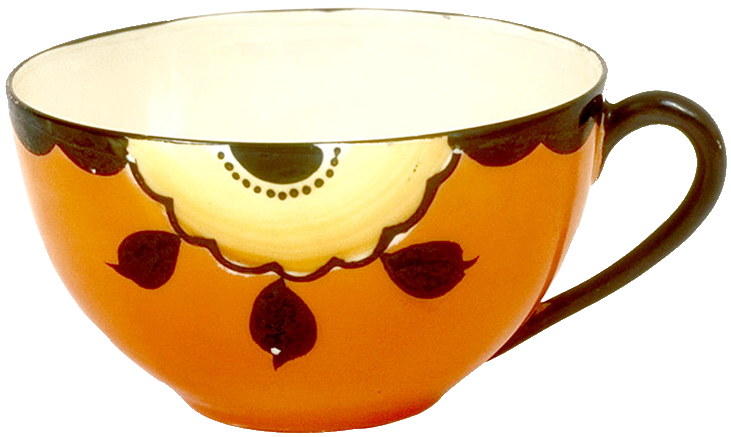 c
u
p
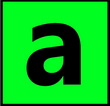 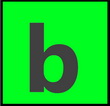 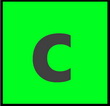 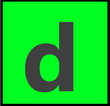 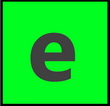 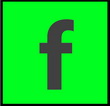 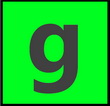 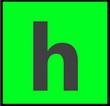 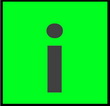 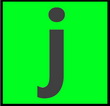 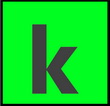 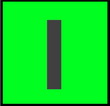 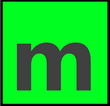 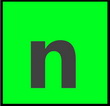 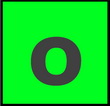 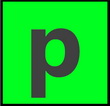 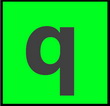 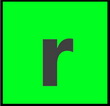 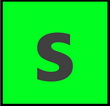 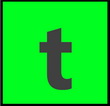 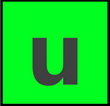 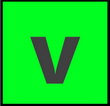 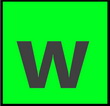 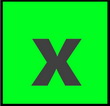 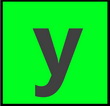 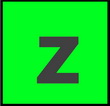 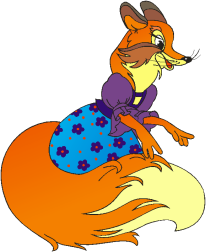 f
o
x
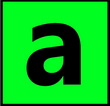 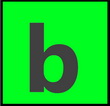 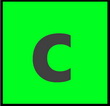 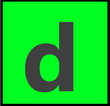 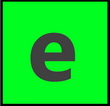 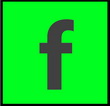 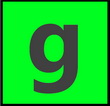 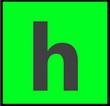 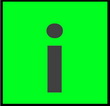 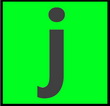 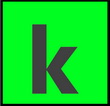 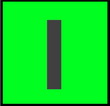 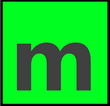 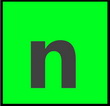 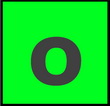 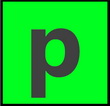 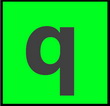 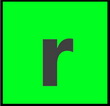 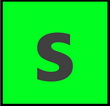 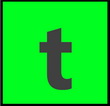 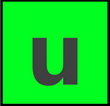 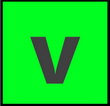 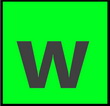 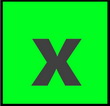 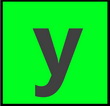 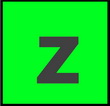 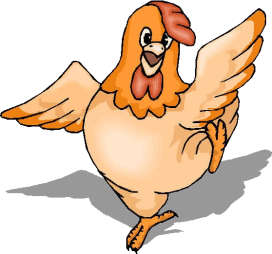 h
e
n
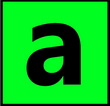 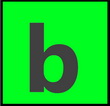 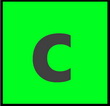 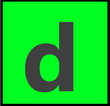 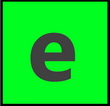 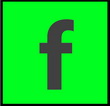 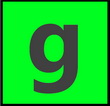 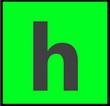 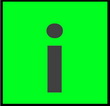 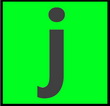 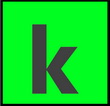 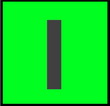 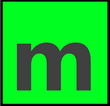 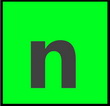 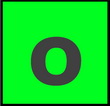 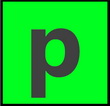 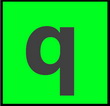 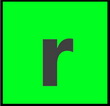 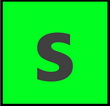 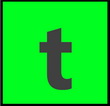 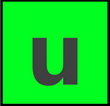 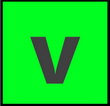 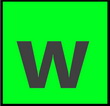 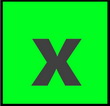 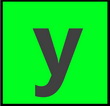 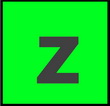 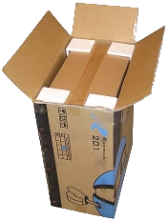 b
o
x
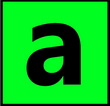 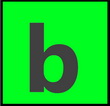 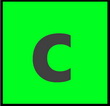 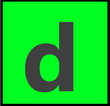 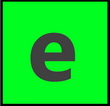 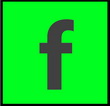 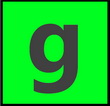 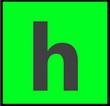 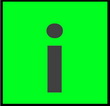 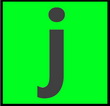 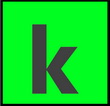 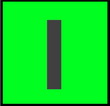 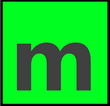 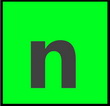 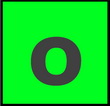 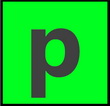 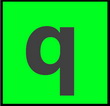 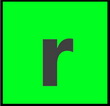 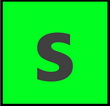 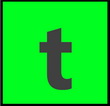 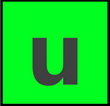 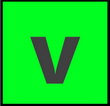 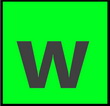 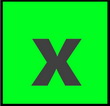 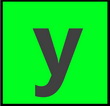 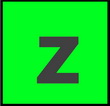 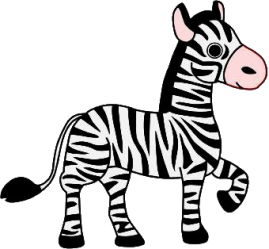 z
e
b
r
a
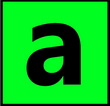 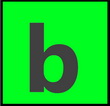 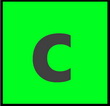 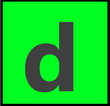 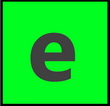 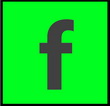 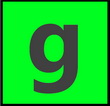 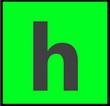 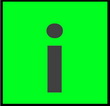 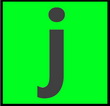 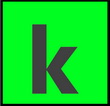 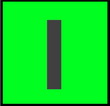 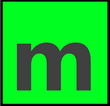 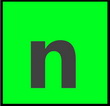 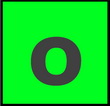 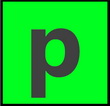 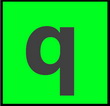 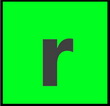 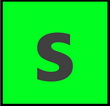 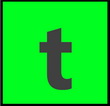 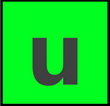 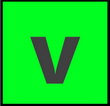 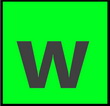 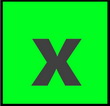 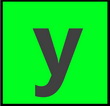 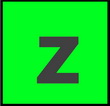 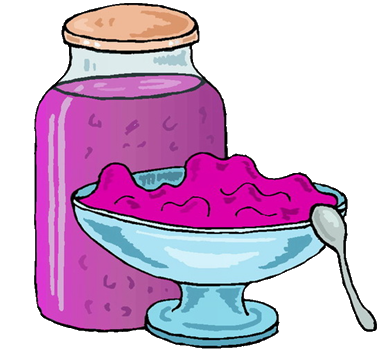 j
a
m
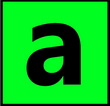 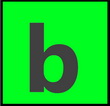 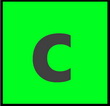 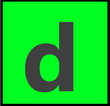 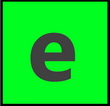 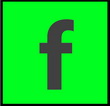 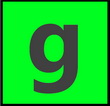 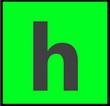 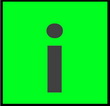 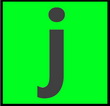 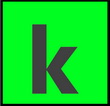 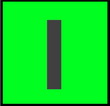 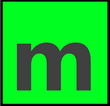 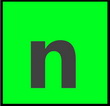 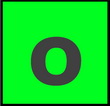 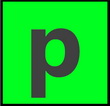 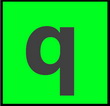 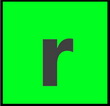 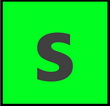 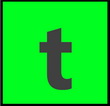 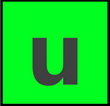 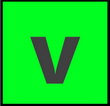 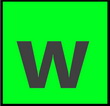 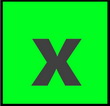 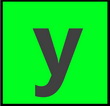 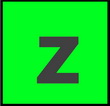 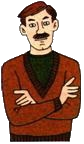 m
a
n
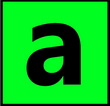 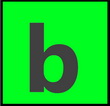 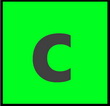 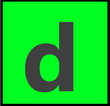 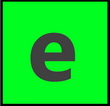 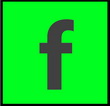 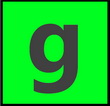 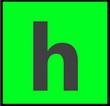 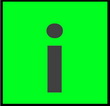 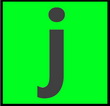 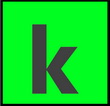 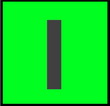 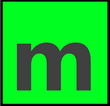 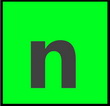 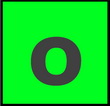 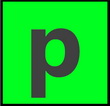 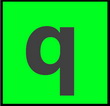 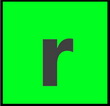 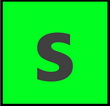 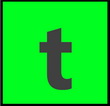 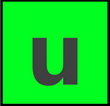 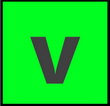 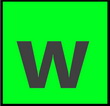 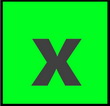 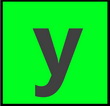 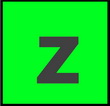 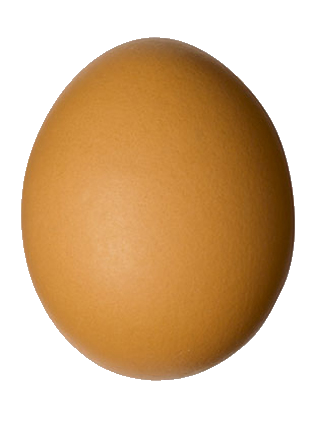 e
g
g
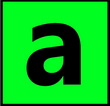 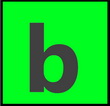 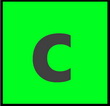 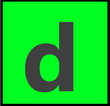 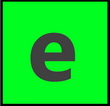 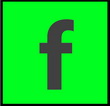 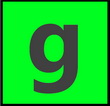 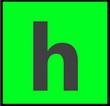 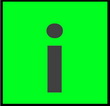 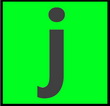 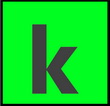 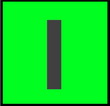 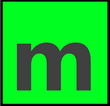 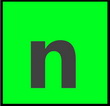 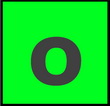 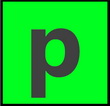 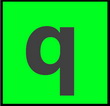 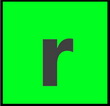 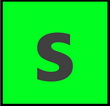 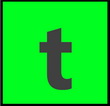 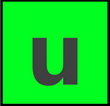 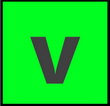 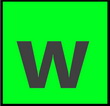 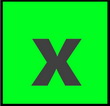 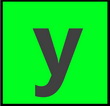 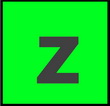 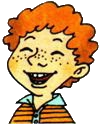 b
o
y
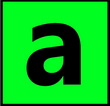 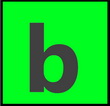 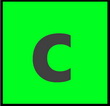 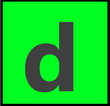 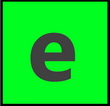 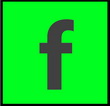 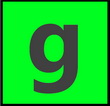 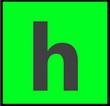 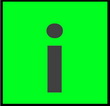 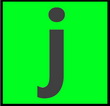 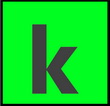 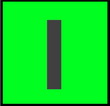 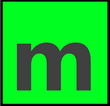 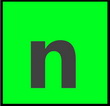 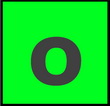 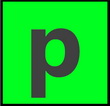 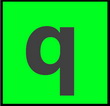 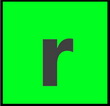 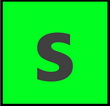 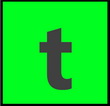 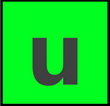 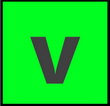 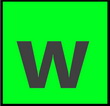 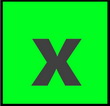 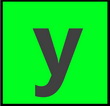 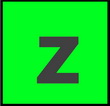 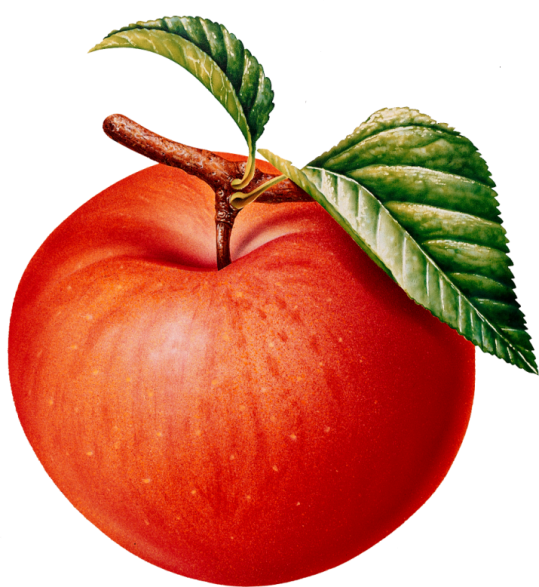 a
p
p
l
e
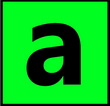 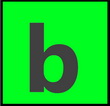 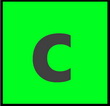 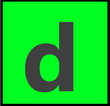 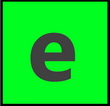 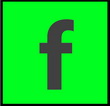 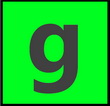 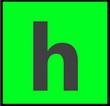 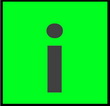 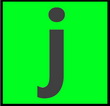 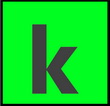 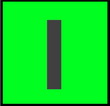 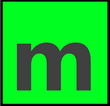 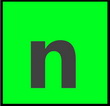 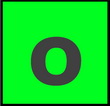 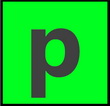 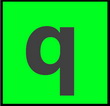 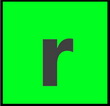 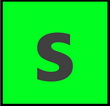 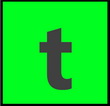 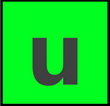 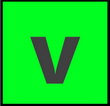 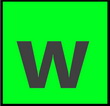 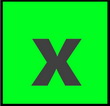 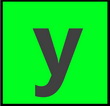 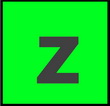 А  вот  и  приз!
Забирайте свой приз!
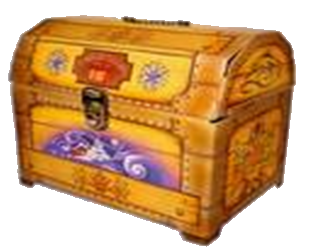 $
$
$
$
$
$
$
$
$
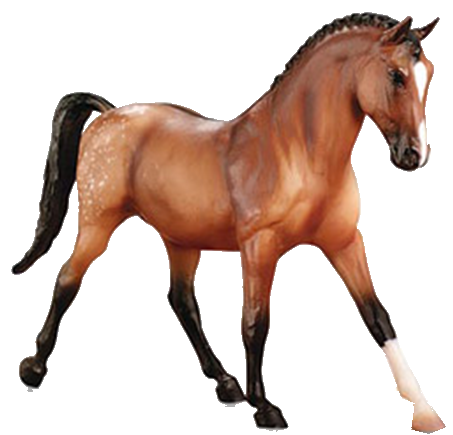 h
o
r
s
e
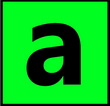 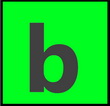 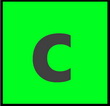 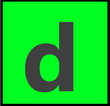 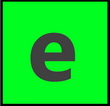 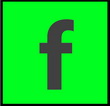 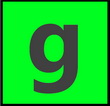 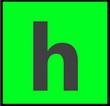 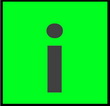 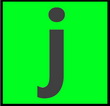 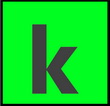 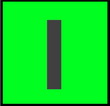 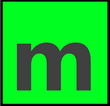 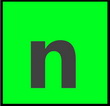 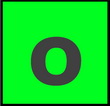 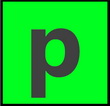 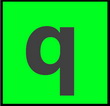 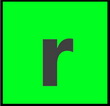 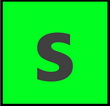 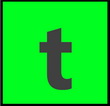 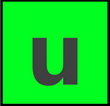 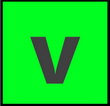 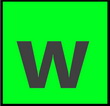 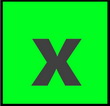 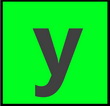 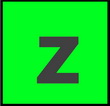 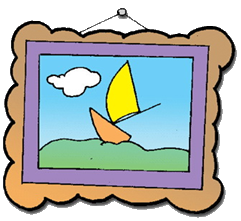 p
i
c
t
u
r
e
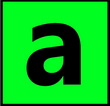 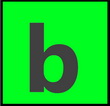 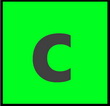 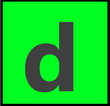 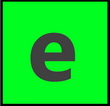 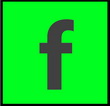 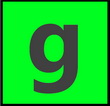 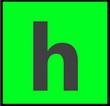 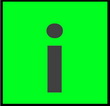 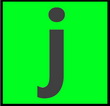 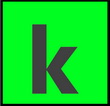 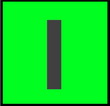 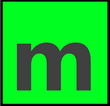 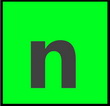 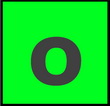 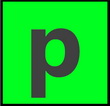 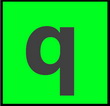 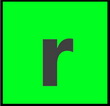 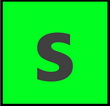 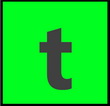 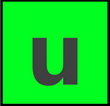 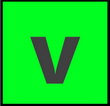 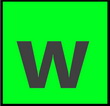 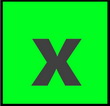 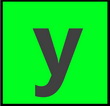 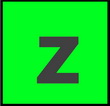 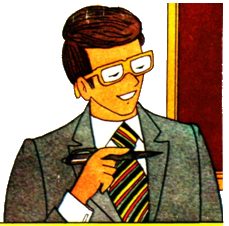 t
e
a
c
h
e
r
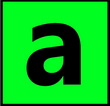 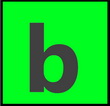 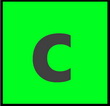 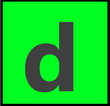 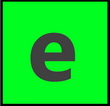 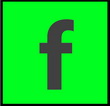 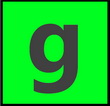 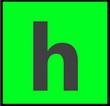 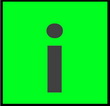 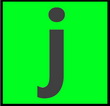 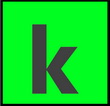 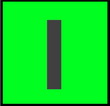 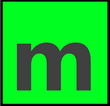 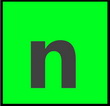 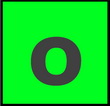 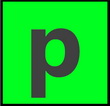 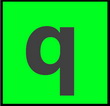 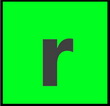 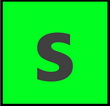 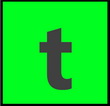 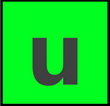 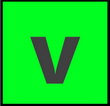 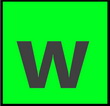 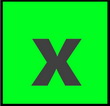 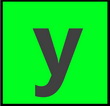 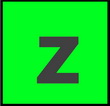 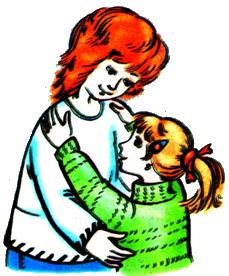 m
o
t
h
e
r
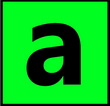 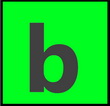 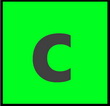 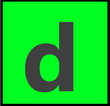 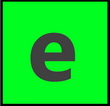 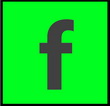 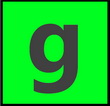 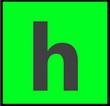 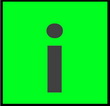 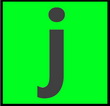 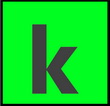 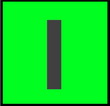 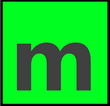 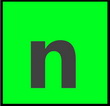 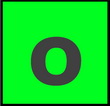 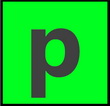 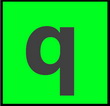 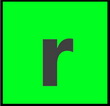 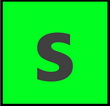 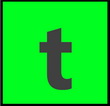 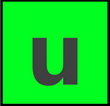 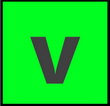 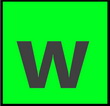 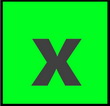 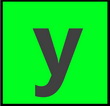 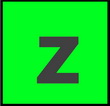 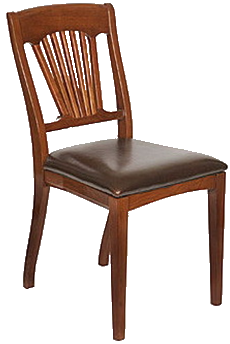 c
h
a
i
r
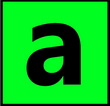 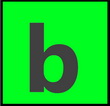 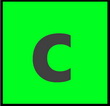 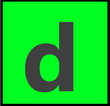 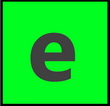 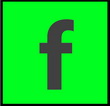 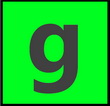 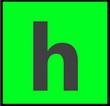 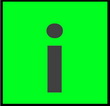 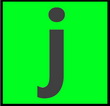 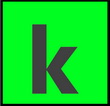 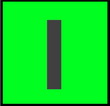 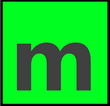 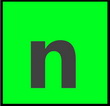 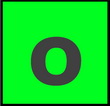 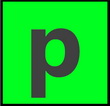 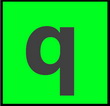 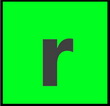 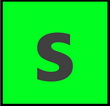 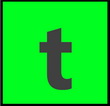 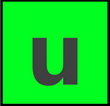 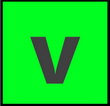 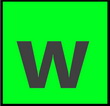 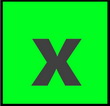 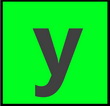 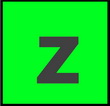 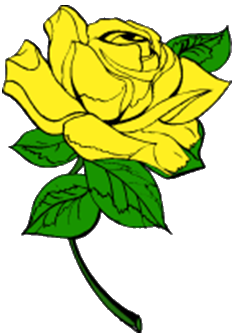 f
l
o
w
e
r
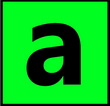 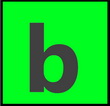 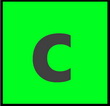 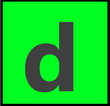 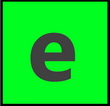 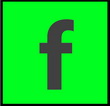 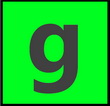 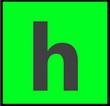 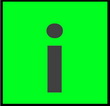 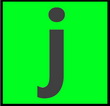 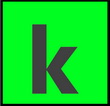 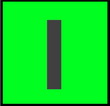 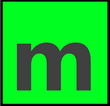 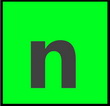 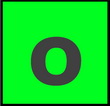 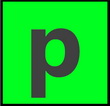 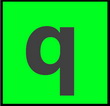 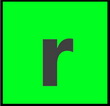 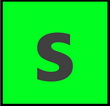 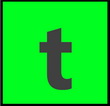 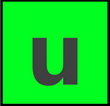 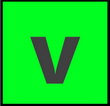 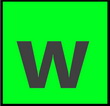 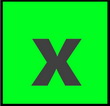 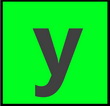 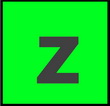 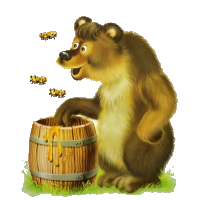 b
e
a
r
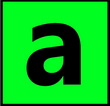 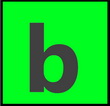 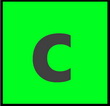 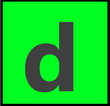 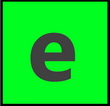 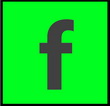 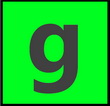 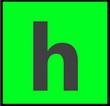 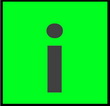 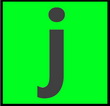 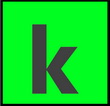 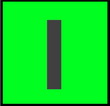 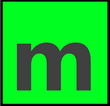 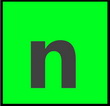 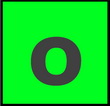 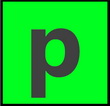 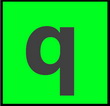 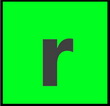 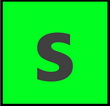 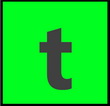 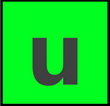 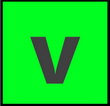 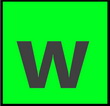 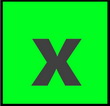 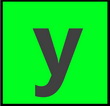 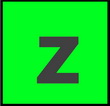 А  вот  и  приз!
Забирайте свой приз!
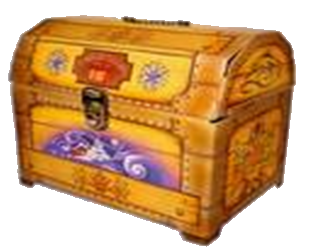 $
$
$
$
$
$
$
$
$